Per info: Centro Studi Eteropoiesi, Corso Francia 98 Torino  
Tel/Fax 011/7767831, eteropoiesi@eteropoiesi.it, www.eteropoiesi.it
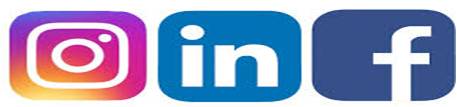 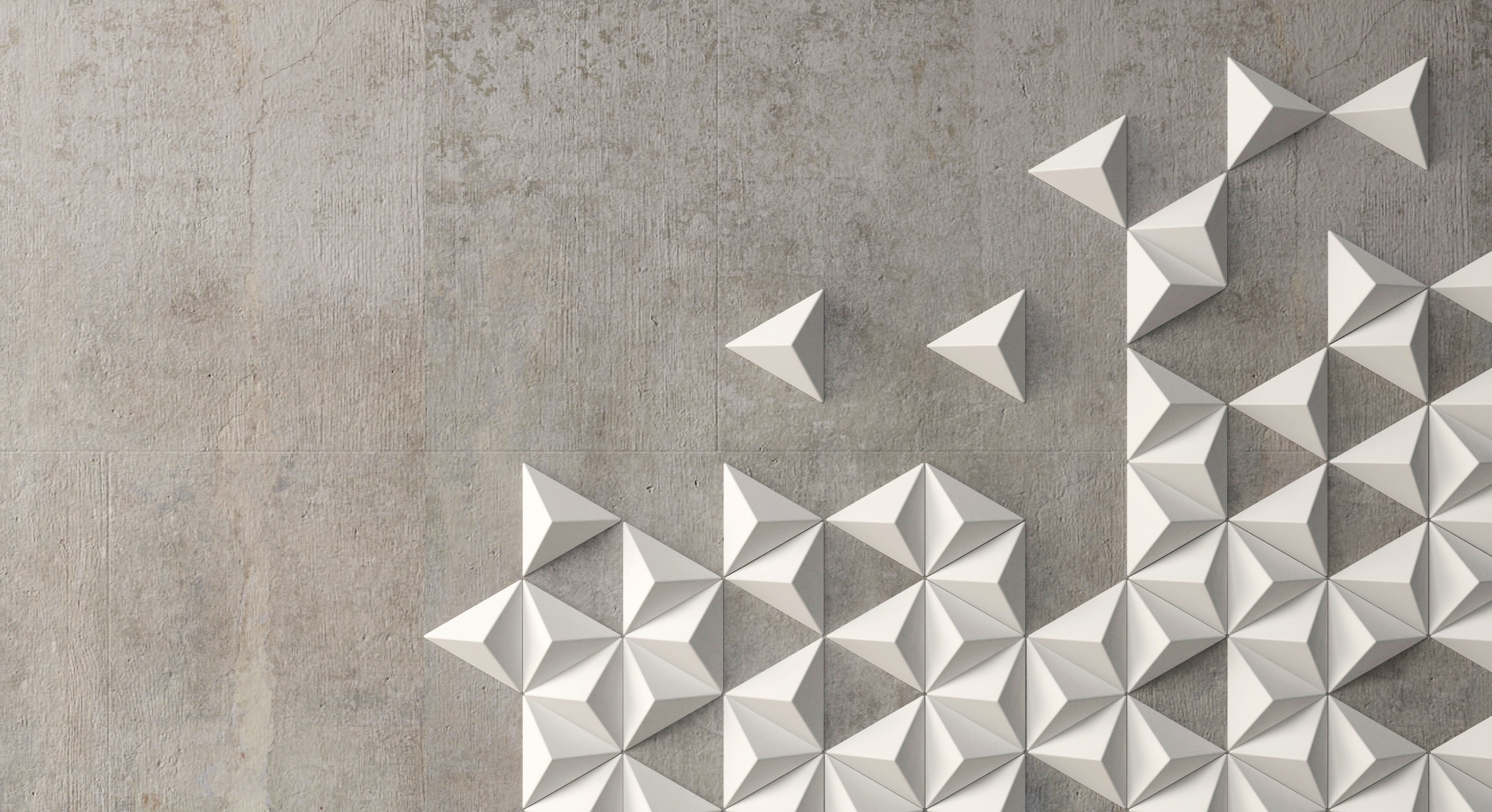 15 OTTOBRE 2021
                                                ORE 9-17
                                           (2° incontro)

COSTO: 50 euro (iva compresa) 
Su piattaforma Zoom
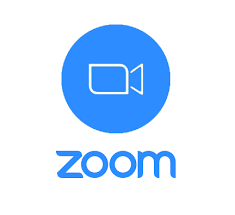 Partendo dal concetto degli opposti, già noto nelle filosofie occidentali e orientali,  verrà presentato un modello complesso all’interno del quale l’organizzazione relazionale della persona, connessa costantemente al proprio sistema di appartenenza, assume una configurazione strutturale e funzionale significativa. 
Il seminario, come spazio di riflessione ed apprendimento, offre quindi la possibilità di sviluppare la tematica della processualità delle polarità semantiche familiari per osservare, da un’angolatura differente, 
quali posizioni assumono il paziente e gli altri membri
 del nucleo all’interno di narrazioni permesse e 
Narrazioni proibite (V. Ugazio).
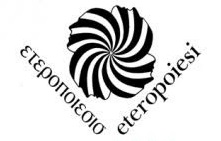 Seminario
LE POLARITÀ SEMANTICHE
RELATORE
Dott.ssa CHIARA MONTESANO

psicologa, psicoterapeuta a orientamento Sistemico-Relazionale. Didatta presso il Centro Studi Eteropoiesi, svolge attività clinica e di supervisione con particolare attenzione alle difficoltà di comunicazione e di relazione all’interno di sistemi e sottosistemi familiari.
La Complementarietà e l’Interdipendenza degli opposti come matrice significativa della struttura identitaria